Ondřej KREJČÍ
Vymezení a funkce venkovaGeografie venkovaPřednáška č. 1
Geografie města a venkova
Povinně volitelný předmět 
Přednášky nepovinné 
Harmonogram 22. 2, 1.3, 8.3. 15.3. - přednášky geografie venkova
22.3. terénní výuka v zázemí města Brna
Vypracování pracovního listu = ukončení části venkov
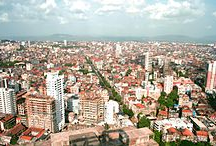 Geografie města a venkova
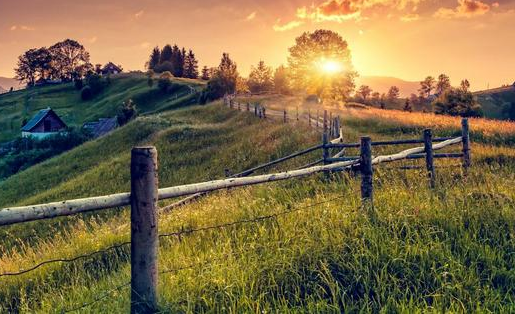 Otázky
Co je to venkov?

Jaké jsou charakteristické znaky?

Jaké jsou charakteristické činnosti?

Jakou roli hraje ve vymezení město?
Měšťák x vidlák 
								práce x prázdniny
					továrna x JZD
	smog x čistý vzduch		
								 statek x panelák
	zácpy x nedostatečné dopravní spojení 


Vymezení venkova - v mapách či kartogramech na základě statistických dat, kdy venkov je to, co disponuje určitými znaky vnímanými jako venkovské, zatímco městu tyto znaky chybí či jimi disponuje jen v omezené míře
Tyto jednoduché diferenciace lze snadno chápat a vysvětlovat, realita je však složitější
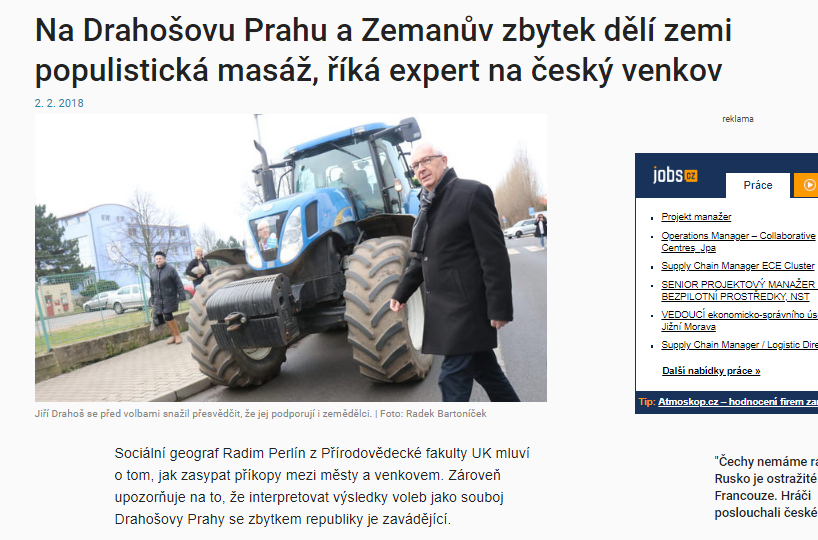 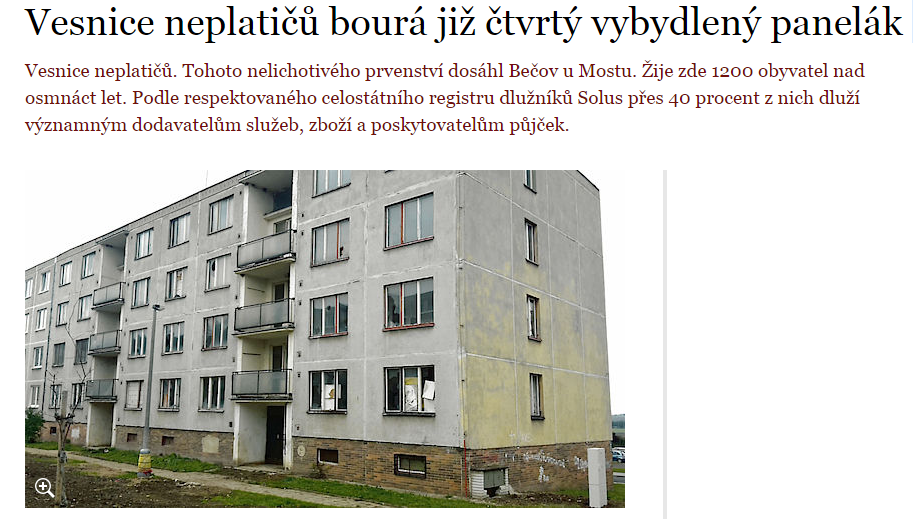 Dichotomie město x venkov
Jedno z nejstarších rozdělení 

Typickým znak moderní rurální geografie

Lze toto rozdělení dnes ještě pozorovat?

Předpokladem je ostrá hranice a nárůst počtu venkovských znaků na ose město-venkov ve směru od města resp. naopak
Venkov x Venkovská obec - Definice ?
Venkov je prostor mimo městské osídlení, který je charakterizován nižší hustotou zalidnění a tradičním zaměřením na zemědělství. Tyto dva prostory se liší nejen charakterem osídlení a architekturou, ale i převládajícím způsobem obživy, stylem života, kulturou atd. (Wikipedie-Venkov)


Venkovská obec je nespojité vymezení jednotlivých sídel, obcí podle stanovených kritérií, které se vztahují k jednotce, obvykle se jedná o ukazatele absolutní, počet obyvatel, správní funkce apod. (dle Perlín, 2013)
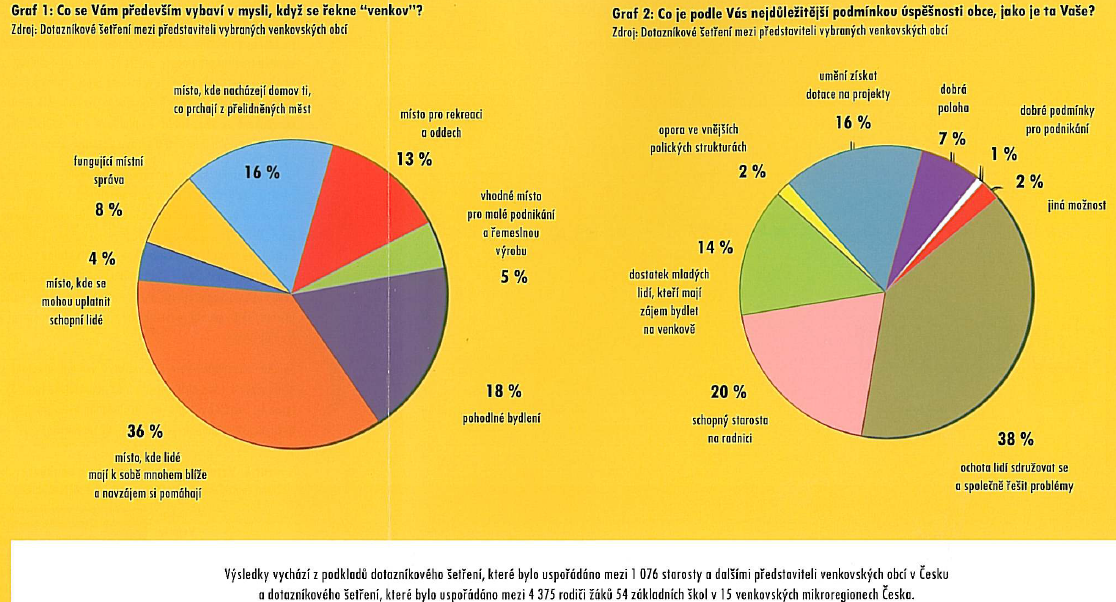 Přístupy k vymezení venkova
Ne vždy stejné, odvíjí se hlavně od účelu. (např. účelové vymezení pro uplatňování politiky rozvoje venkova)
Odlišujeme přístupy založené např. na:
velikosti sídel s aspektem na demografii a s úzkou vazbou na prostorovou strukturu; 
charakteru krajiny, tj. jako výsledek dlouhodobé interakce lidí a přírodního prostředí, zrcadlící se v ekonomických, sociálních a ekologických funkcích krajiny;
charakteru sídel a života v nich, tj. vnímání role sídla ve správním systému, etnografické oblasti, vybavenosti včetně pracovních příležitostí, podnikání, politice v rámci obce a 	navenek;
eventuálně i jiné

Nejčastější rozdělení na znaky Kvalitativní a znaky kvantitativní
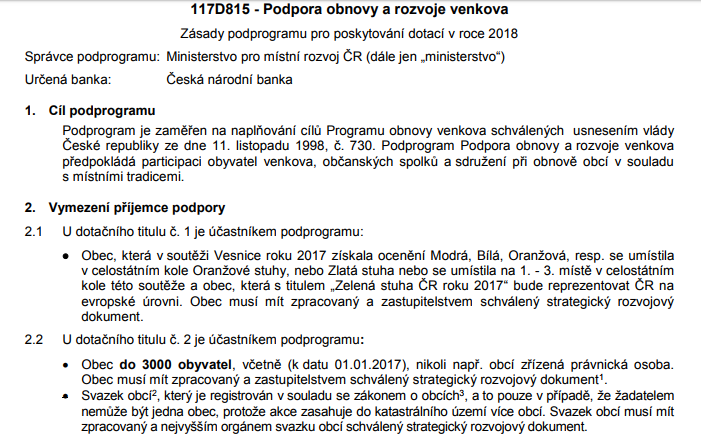 Kvantitativní znaky (Počitatelné)– Počet obyvatel
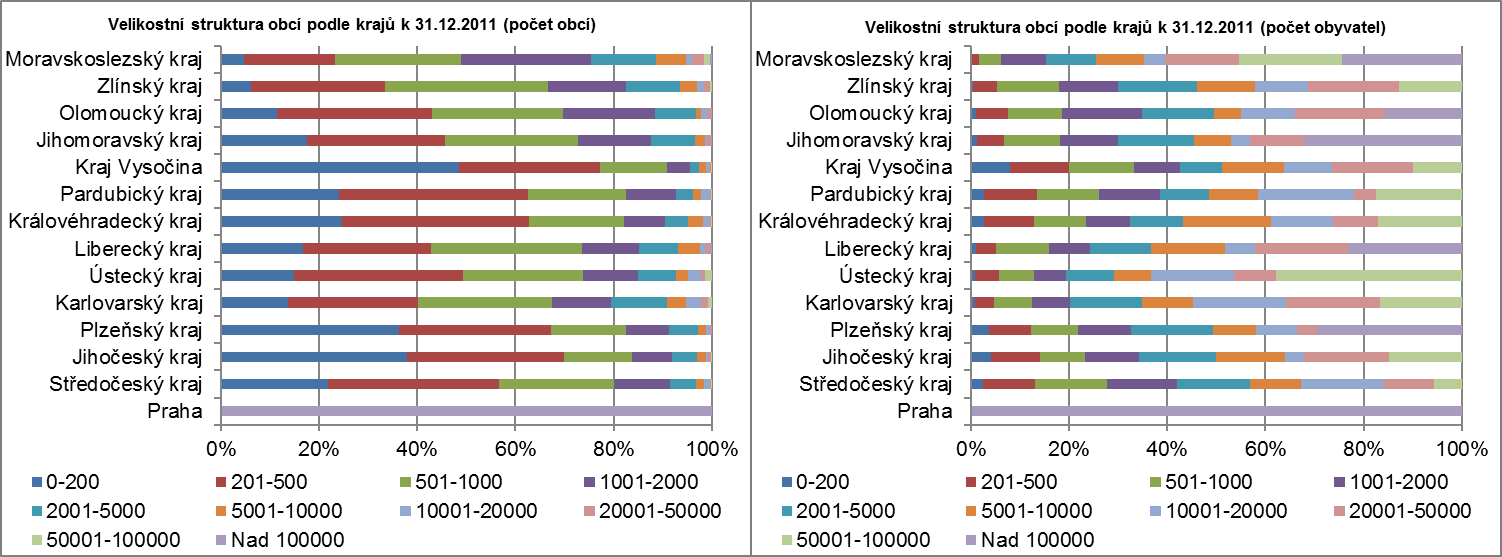 Nejsnadněji zjistitelnou a dlouhodobě sledovanou charakteristikou sloužící k vymezování venkova je velikostní kategorie obce.
Kvantitativní znaky – hustota osídlení
nejběžnější ukazatel postihující charakter osídlení a nepřímo tedy i charakter krajiny
Využívá OECD i EU 
založeno na podílu obyvatelstva, jež žije na území s hustotou zalidnění  menší než 150 obyvatel/km2
Podle této metodiky jsou venkovské oblasti definovány na dvou úrovních:
Na úrovni regionální definice vymezuje regiony: 
převážně venkovské, kde více než 50 % obyvatel regionu žije ve venkovských obcích 
významně venkovské, kde ve venkovských obcích žije 15–50 % obyvatel regionu 
výrazně městské, kde ve venkovských obcích žije méně než 15 % obyvatel regionu.
výrazně ovlivněno administrativním vymezením obce,
i přes stejný počet obyvatel může mít jedna obec vyšší hustotu zalidnění než druhá, = vymezení jejího katastru zabírá mnohem menší rozlohu extravilánu než u obce druhé.
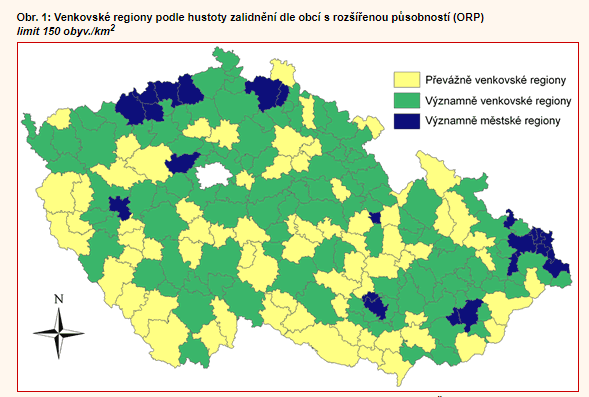 Kvantitativní znaky – vymezení dle ČSÚ
Kombinace dvou a více ukazatelů
Osm variant vymezení venkova v rámci ČR!
Jednotlivé přístupy jsou založeny na kombinaci indikátorů o sídelní struktuře, počtu obyvatelstva a hustoty zalidnění:
1: venkovským prostorem jsou všechny obce s velikostí do 2 000 obyvatel.
2: venkovským prostorem jsou všechny obce s velikostí do 1 000 obyvatel a dále obce s velikostí do 3 000 obyvatel, které mají hustotu zalidnění menší než 100 obyvatel/km2
3: venkovským prostorem jsou všechny obce s velikostí do 1 000 obyvatel a dále obce s velikostí do 3 000 obyvatel, které mají hustotu zalidnění menší než 150 obyvatel/km2
4: venkovským prostorem jsou všechny obce, které neměly statut města k 1. 1. 2007.
5: venkovským prostorem jsou všechny obce, které nejsou obcemi s pověřeným obecním úřadem a nemají statut hlavního města.
6: venkovským prostorem jsou všechny obce s velikostí do 2 000 obyvatel mimo obcí v zázemí krajských měst.
7: venkovským prostorem jsou obce do 5 000 obyvatel vymezené multikriteriálně na základě 4 ukazatelů.
8: z venkovského prostoru varianty 7 byly vyčleněny obce přechodného typu.
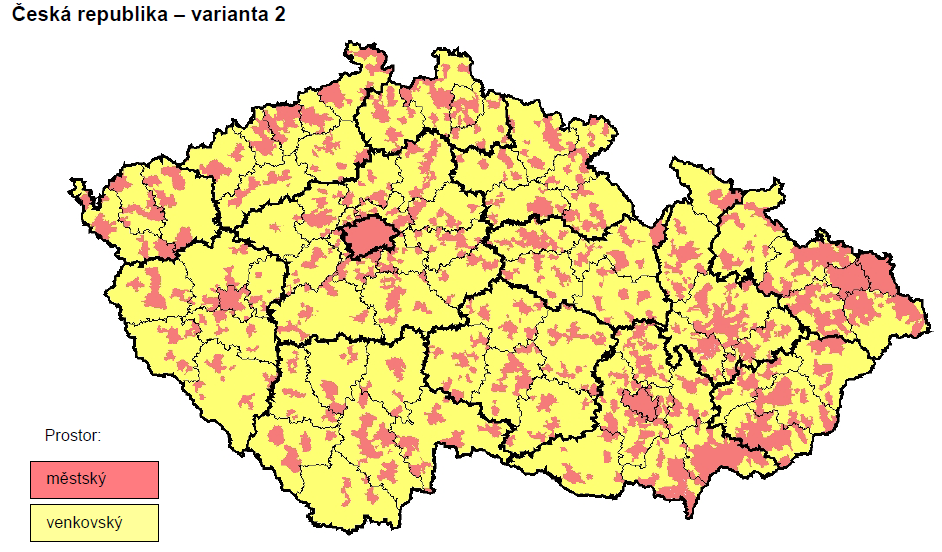 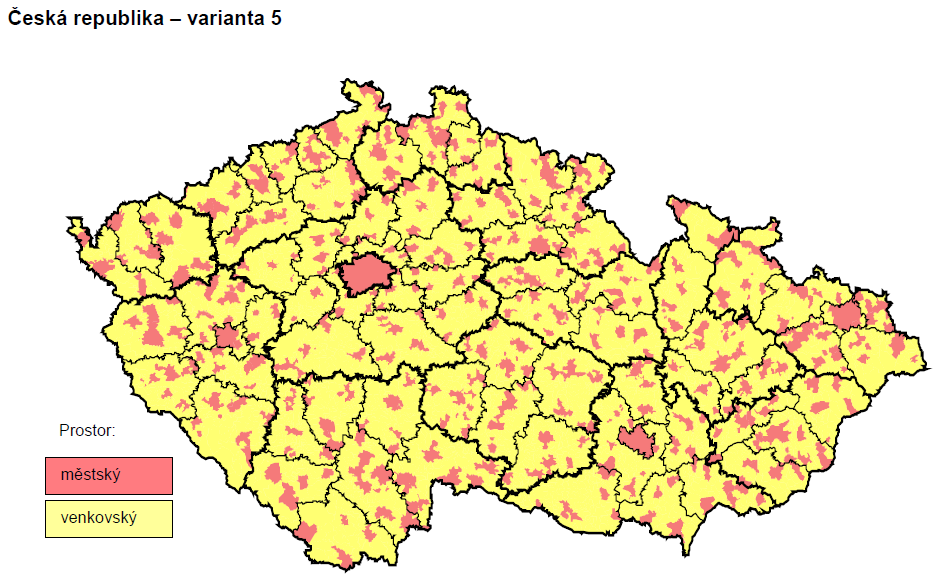 Kvantitativní znaky – vymezení PRV
Vymezení podle Programu rozvoje venkova ČR na období 2007–2013 
Konstatuje neexistenci jasného vymezení venkovských oblastí. 
Přejímá vymezení OECD a doplňuje jej o typologii na základě vybavenosti 	subregionálních jednotek s 1 000–3 000 obyvateli, odpovídající obcím se základní 	občanskou vybaveností (škola, pošta, zdravotní středisko). 
Takto lze vymezit tři typy venkovského prostředí:
	příměstský venkov  – zahrnuje venkovské obce v rámci městských aglomerací 	(urbanizovaná území s více než 50 000 obyvateli);
	odlehlý venkov – zahrnuje zejména tzv. periferní území. tj. území s nepříznivými 
	socio-ekonomickými charakteristikami obyvatelstva a osídlení;
	mezilehlý prostor pak zahrnuje zbývající území ČR.
Kvantitativní znaky – vymezení PRV
Diferenciace na základě vymezení Strategie regionálního rozvoje ČR 2014–2020 na tři typy území:
Rozvojová území
Stabilizovaná území
Periferní území

Vymezení na základě kombinace ukazatelů:
1. sociálně-ekonomický potenciál jednotky
koncentrace osídlení (ORP), resp. populační velikost (za obce) – stav k 1. 1. 2011,
míra registrované nezaměstnanosti (stav k 31. 12. 2010)
počet podnikatelských subjektů na 1000 obyvatel (stav k 31. 12. 2010)
roční daňové příjmy na 1 obyvatele v Kč (stav k 31. 12. 2010)
2. polohový potenciál jednotky
dopravní dostupnost do regionálního centra
3. dynamika vývoje jednotky v určitém aktuálním období
index vývoje počtu obyvatel v období 2001–2011
přírůstek/úbytek míry registrované nezaměstnanosti v období 2001–2010
index vývoje počtu podnikatelských subjektů v období 2001–2010
počet dokončených bytů v období 2011–2011 na 100 obyvatel
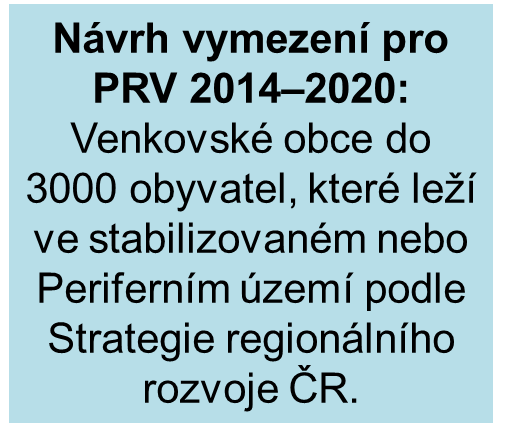 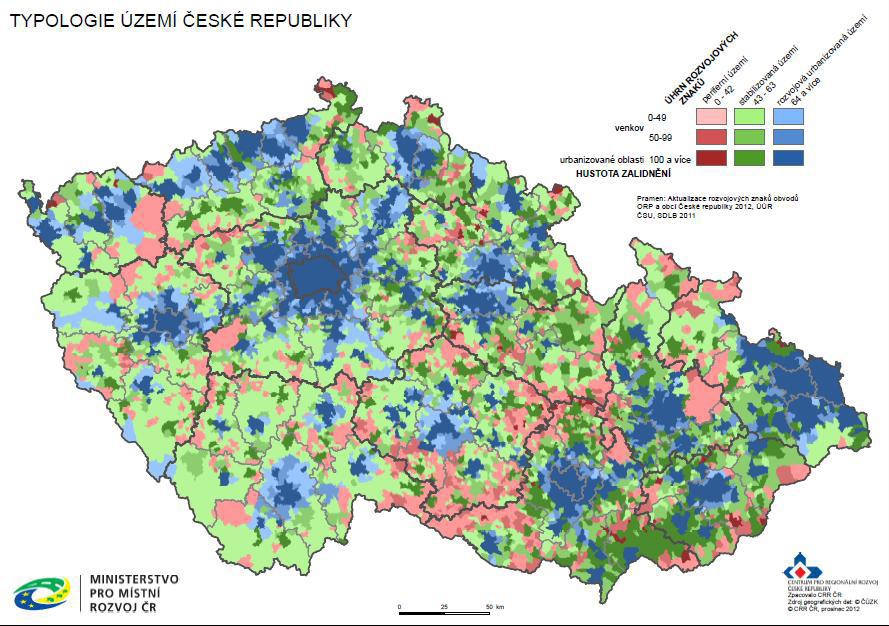 Kvantitativní znaky venkova
Dále například je využíváno 
počet obyvatel na zastavěnou plochu/intravilán. 
vymezování venkova na krajinných principech
Velikostně-polohová diferenciace: velikostní kategorie jsou diferencovány dle počtu obyvatel obce, polohová diferenciace je založena na dopravní poloze obcí
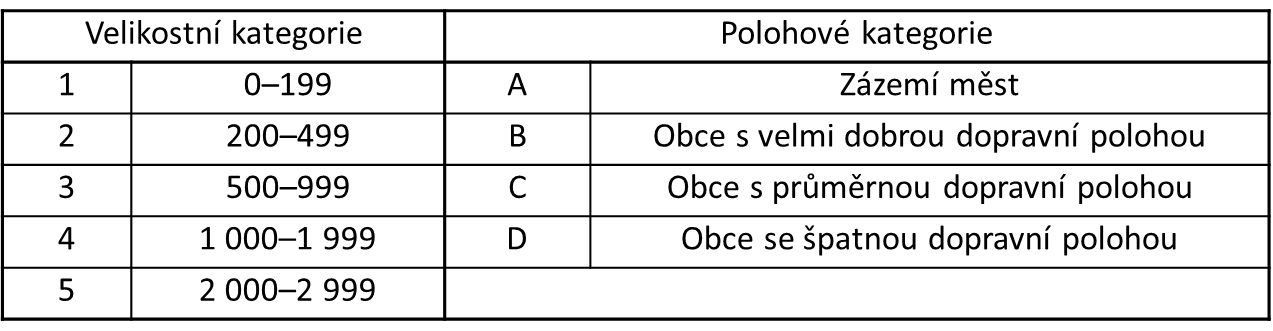 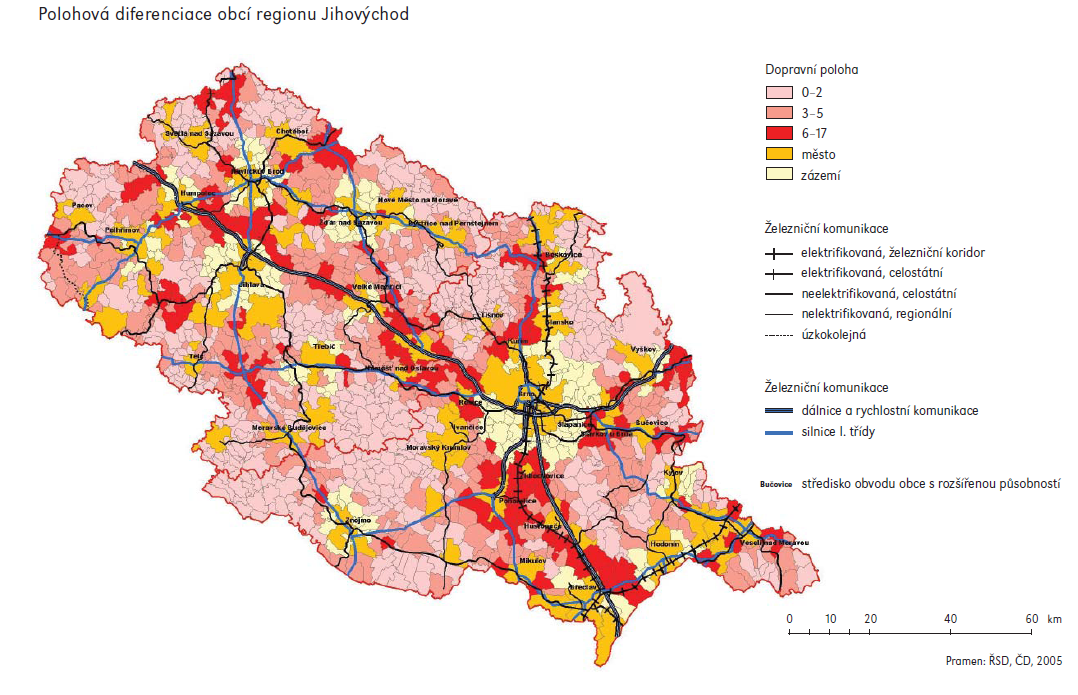 Kvantitativní vymezení podle Perlína (2010) – kombinace velikosti, stability, růstu a lidského potenciálu
Kvalitativní znaky venkova
urbanistické znaky – vysoký podíl rodinných domů, málo vyvinutá uliční síť s dominantním prostorem návsi jako společenského a kulturního centra sídla, rozvolněná zástavba, vysoký podíl zeleně v sídle;  

architektonické znaky – nízkopodlažní zástavba, absence nájemního bydlení, domy doplněny hospodářským zázemím (integrace obytné a dalších funkcí), 

sociální znaky – užší sociální kontakty mezi obyvateli sídla, neformální sociální kontrola, participace, tradicionalismus, konzervatismus; 

ekonomické znaky – vyšší podíl samozásobitelství, kutilství;  

administrativní znaky – statut sídla
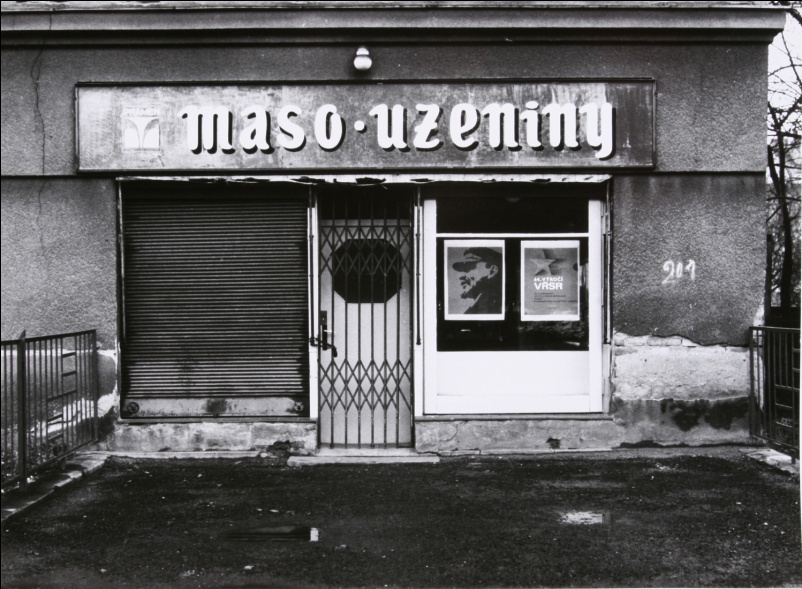 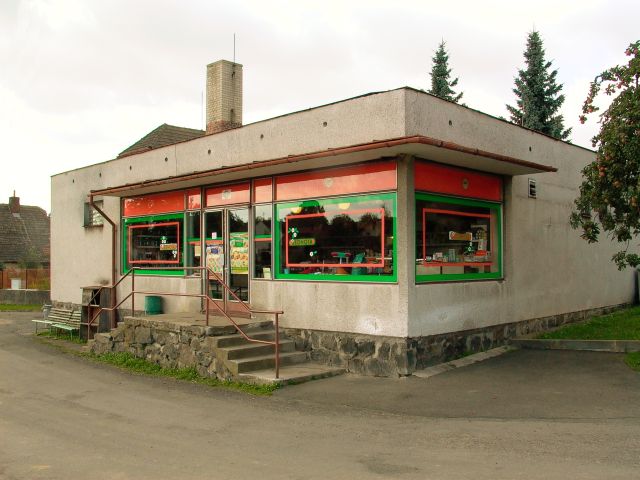 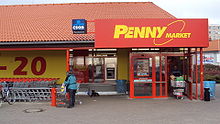 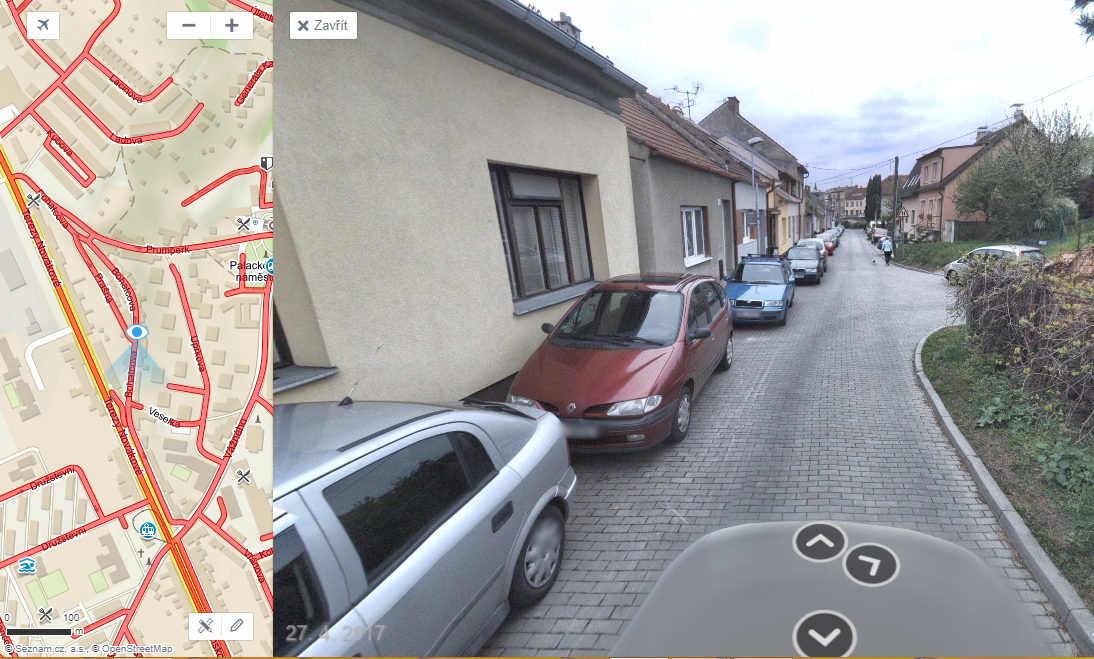 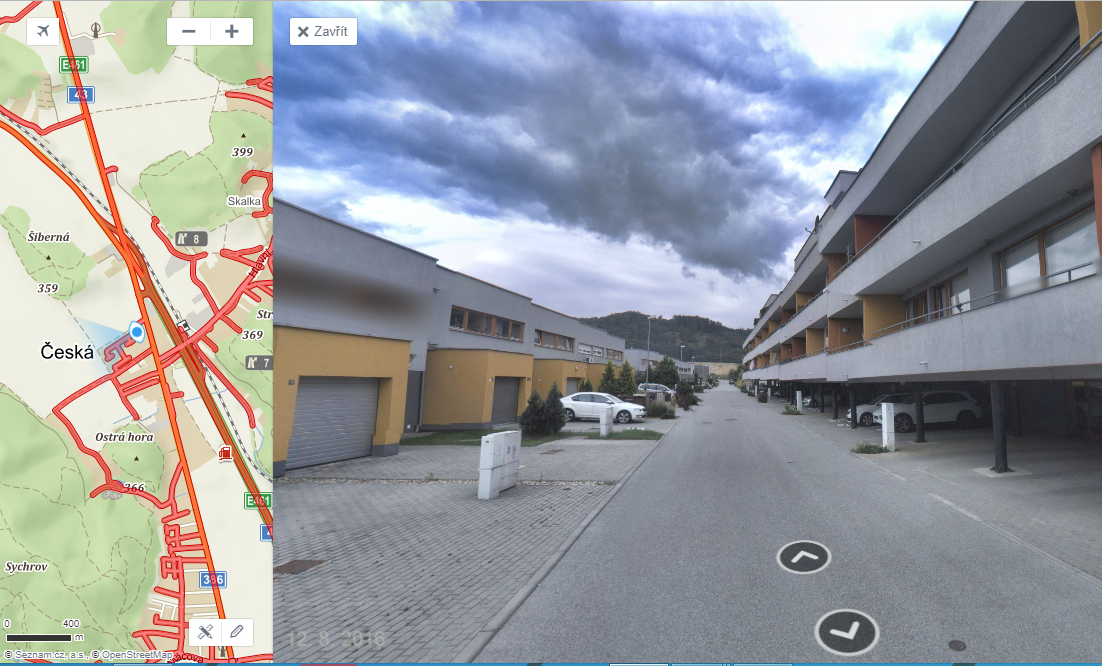 Kterou metodu by jste si zvolili vy ?
Proměny venkova
Venkov se od své tradiční podoby liší
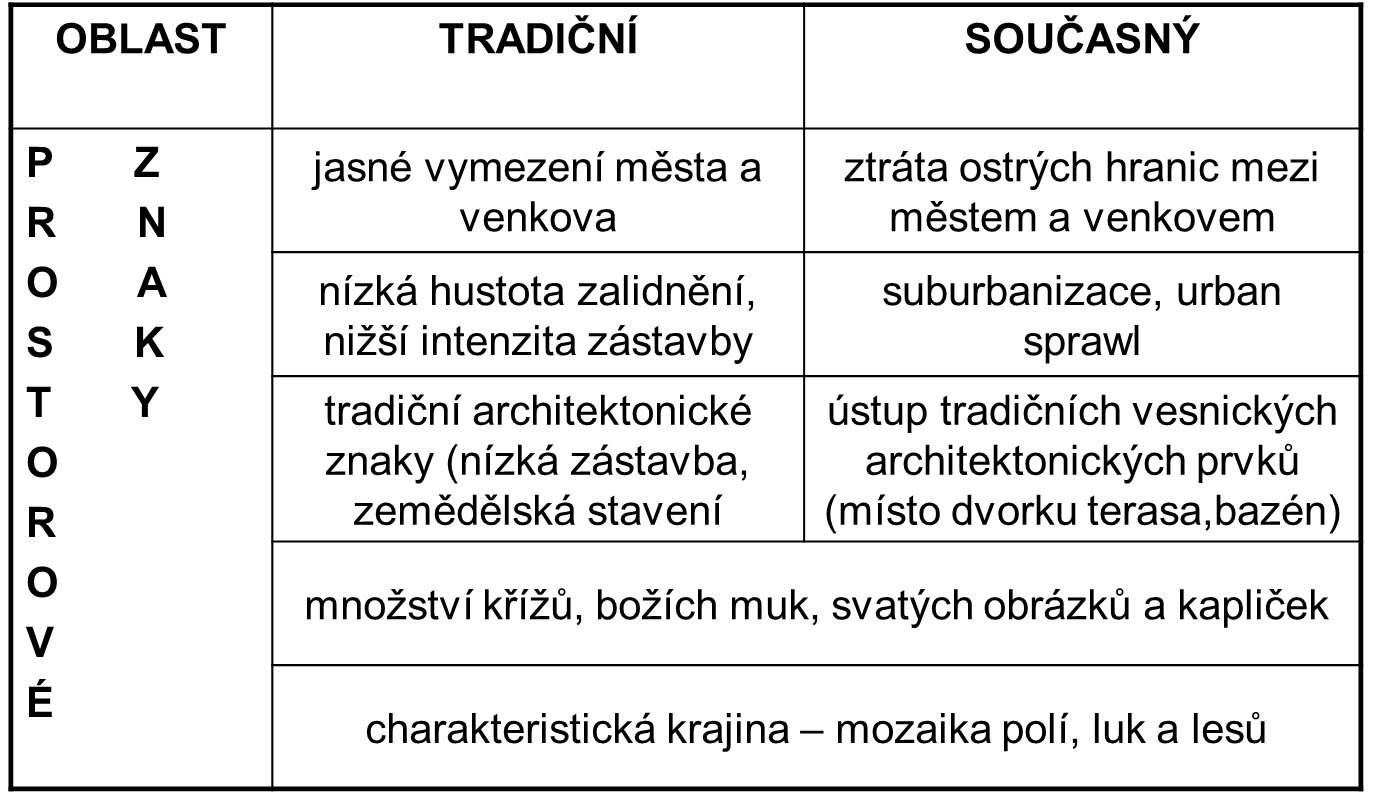 Funkce venkova
Změny pozorujeme také ve změně funkcí venkova
Venkovský prostor definují tři jeho základní funkce :
a) produkční
b) rezidenční
c) rekreační (spotřební)
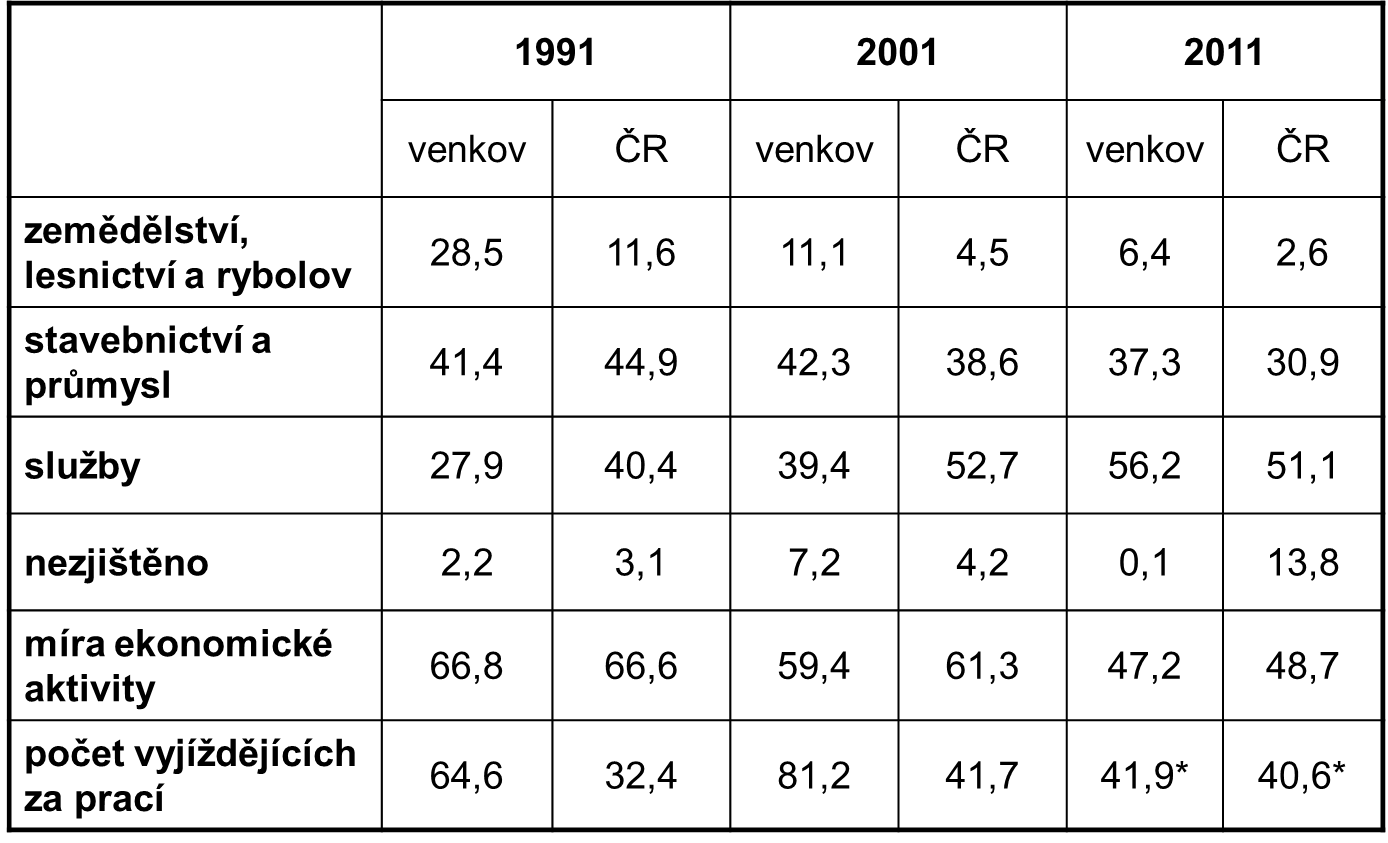 Funkce venkova
potřeba všechny tyto funkce rozvíjet rovnoměrně 
	koncept udržitelnosti?
dále je při tomto rozvoji důležité brát zřetel na specifika regionů (poloha, tradice, předpoklady pro cestovní ruch)
	 identita regionu?
význam funkcí se v průběhu času mění (ustupuje produkční funkce a bývá nahrazena zbylými dvěmi)
dominantní zemědělská činnost mizí (nahrazována průmyslem a službami),
dále se také snižuje počet pracovních příležitostí na venkově
Produkční funkce
tradiční venkov je u nás charakterizován zemědělsko-výrobními funkcemi,
 samozásobitelství
konzervatismus a řada  dalších ekonomických, sociálních, urbanistických a architektonických znaků 
rychle zaniká a v této kombinaci znaků se stává spíše výjimkou

snahy ze strany EU (SZP) i státu (MZe) o větší podporu venkova na úkor zemědělství (snaha však bez efektu)

klíčová diverzifikace ekonomických činností, 
možnosti lokalizace pro řadu odvětví
Produkční funkce
Funkce rekreační (spotřební)
přechod z centrálně plánované ekonomiky na ekonomiku tržní 
=>nárůstu rekreační (spotřební/konzumní) funkce venkova
rozvoj venkovského cestovního ruchu brán dnes jako alternativní cesta rozvoje venkova  
v současnosti označován, jedná se o udržitelnější formu turismu

v současnosti je pro řadu obcí venkovský turistický ruch aktuální (i atraktivní) téma, 
není však vhodný pro každou obec či lokalitu; 
primární potenciál (přírodní či kulturní atraktivity) 
sekundární potenciál (rozvinutá infrastruktura); 
vyžaduje značné investice
Funkce rekreační (spotřební)
specifické typy venkovského cestovního ruchu : 
agroturistika (nejčastěji zmiňovaná forma)
ekologická turistika
vinařská turistika
hipoturistika
gastroturistika zaměřená na místní (regionální) speciality
lovecká turistika (lov zvěře, rybolov)
pořádání a orgainzace různých tradic, slavností
Funkce rekreační (spotřební)
Funkce rezidenční
jedna z nejvýznamnějších funkcí venkova,
 její význam je hlavně posilován v současnosti velice aktuálními procesy suburbanizace 
celkově se změnami sídelního systému

I přestože venkovské obce nemají dostatečně zajištěnou úroveň služeb a počet pracovních míst klesá, jsou dnes díky zvýšené mobilitě atraktivní místa pro život.
klidné bydlení, příjemné prostředí venkova, kvalitnější životní prostředí apod.
Funkce rezidenční
podmínky pro rozvoj bydlení (dostatečná technická infrastruktura) : 
důležité je vymezení vhodných ploch v územním plánu obce; 
připravenost obce na nárůst počtu obyvatel; 
technická infrastruktura (kanalizace, ČOV, plynofikace, vodovody, elektrifikace a pokrytí signálem – mobilní telefony, internet)
kvalita bytového fondu : 
intenzita bytové zástavby se liší v závislosti na poloze obce,
dopravní dostupnosti vůči větším centrům; 
výstavba by měla reflektovat tradiční typ zástavby, organické sepětí s krajinou, jejím specifickým rázem a kulturními památkami 
problém 90. let minulého století – globalizace vesnice – vznik urbanistických celků s univerzálním rázem
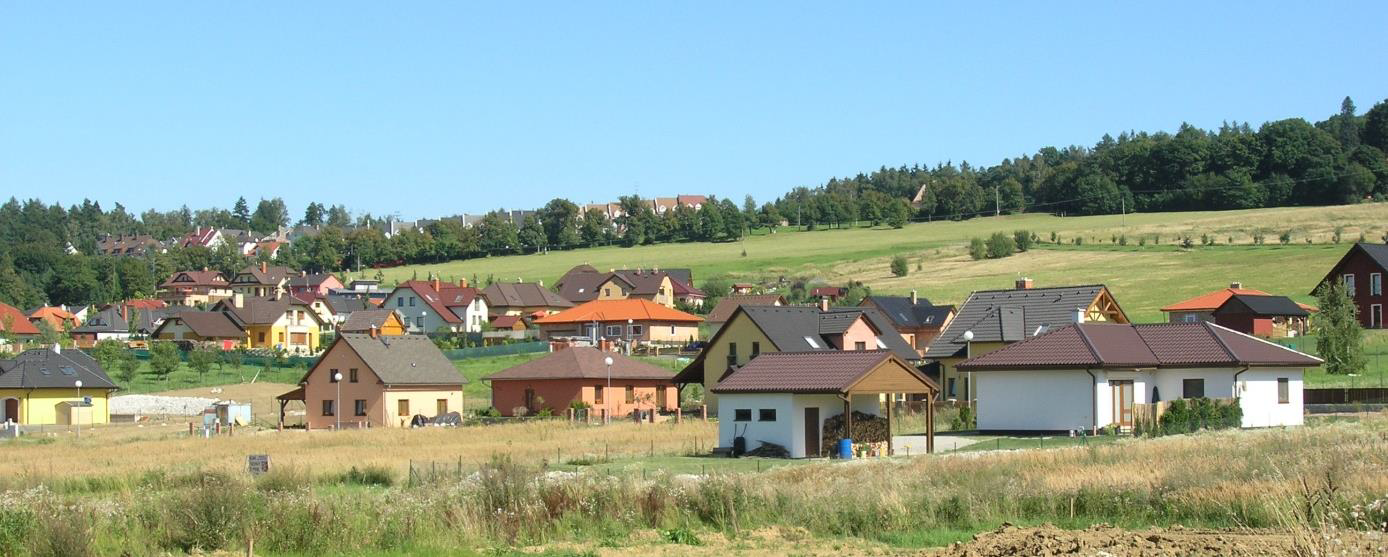 Rezidenční suburbanizace
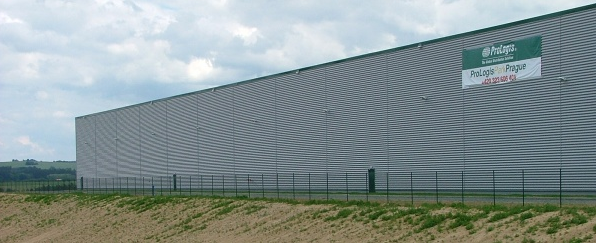 Komerční suburbanizace
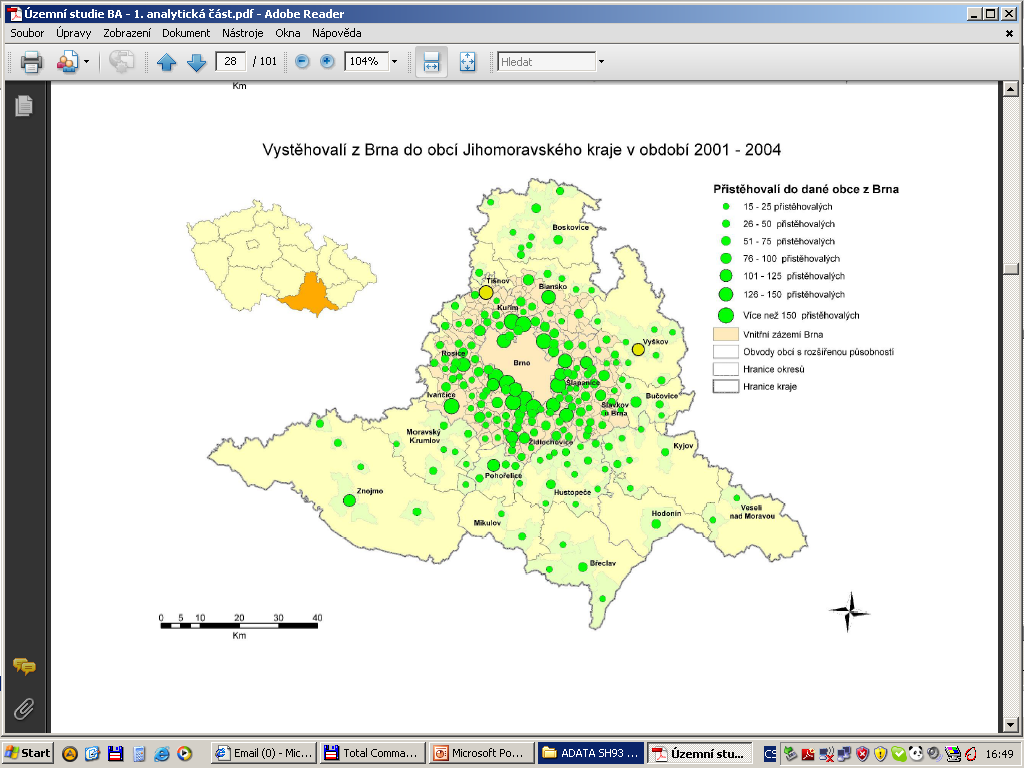 Suburbanizace?
Město nebo venkov?
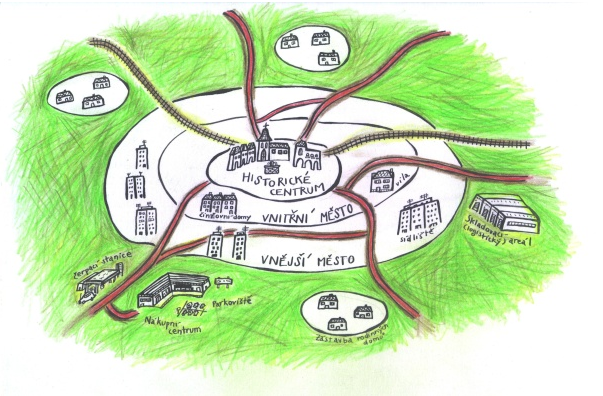 Suburbanizace?
Dříve: 
Zázemí – blízké okolí města - zásobovalo městské obyvatelstvo zemědělskými produkty a náleželo pod správu většího centra
Dnes:
Původní závislost města na zázemí se postupně obrátila a typickým rysem aglomerovaných obcí je v současnosti vysoký podíl dojíždějících za prací, službami i zábavou do jádrových měst

Z řady původně venkovských obcí v zázemí měst se pod vlivem suburbanizace stávají obce příměstské s městským způsobem života

Především mladé rodiny s dětmi s vyšším vzděláním -> vznikají specifické nároky na vybavenost obce (kapacity mateřských a základních škol, hřiště apod.)
Starousedlíci spíše lidé starší s nižším vzděláním. 
-> nastávají rozdíly v ekonomickém statusu novo a starousedlíků i k sociální polarizaci
Suburbanizace v ČR – hlavní rysy
Nevznikají zcela nová izolovaná sídla vzniklá suburbanizací na "zelené louce„ (rozdíl oproti USA) 
výjimky např Zlatá u Prahy (viz foto- žádnou sociální infrastruktura ani služby)
Komerční suburbanizace zejména ve výhodně lokalizovaných místech podél hlavních dopravních tahů
Typické funkce města, se od počátku 90. let stěhují z měst do jejich zázemí  (logistické areály, hypermarkety a další obchody, částečně i výroba a zábava) 
Vznik subcenter

Zábor zemědělské půdy
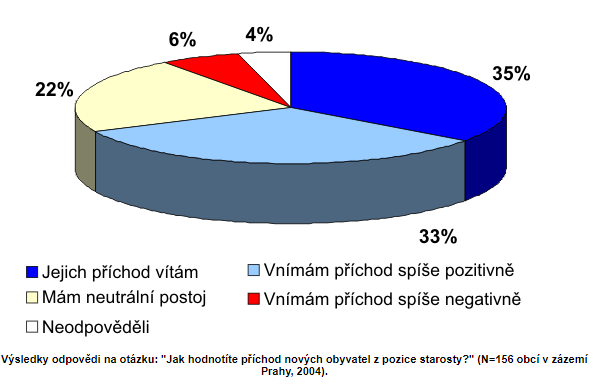 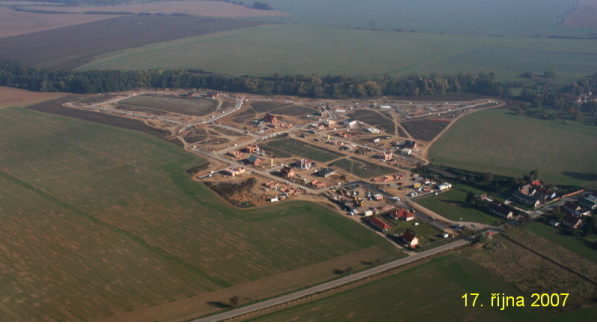 Suburbanizace: výsledek
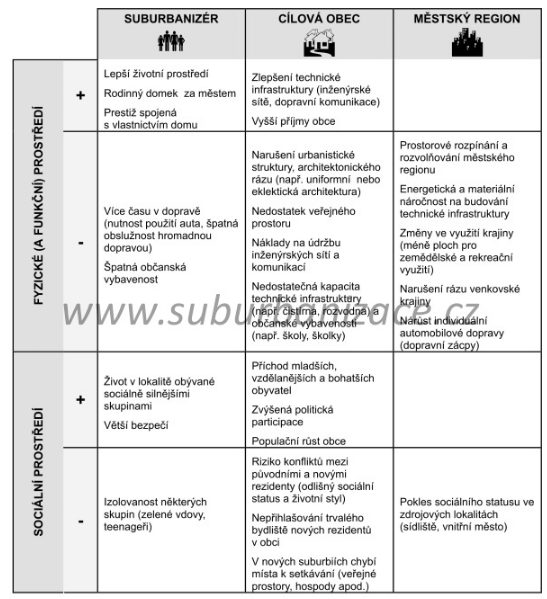 Paradoxem je, že lidé se stěhují na venkov, který v podstatě venkovem není, pobývají zde většinou jen přes noc, navíc přinášejí městský způsob života, kterým se od místních starousedlíků také odlišují. 
Často se ohradí vysokým plotem, za kterým venkov ani nevidí. 
Většina aktivit novousedlíků zůstává orientována do jádrového města. 
Vznikají tak větší nároky na dopravní infrastrukturu a obslužnost, zvyšuje se intenzita dopravy.